HOW TO
You are able to edit the time and the writing description on each card. You can change the text in any way you’d like (font, color, size).

I have added a description to each card to give you an idea of what to write, but you can change it to fit your classroom.

Want it to be more colorful? Print on white cardstock and then paste onto colorful paper (Astro brights are great!). Then laminate. 

Email me with questions or concerns: MrsDsCorner@outlook.com
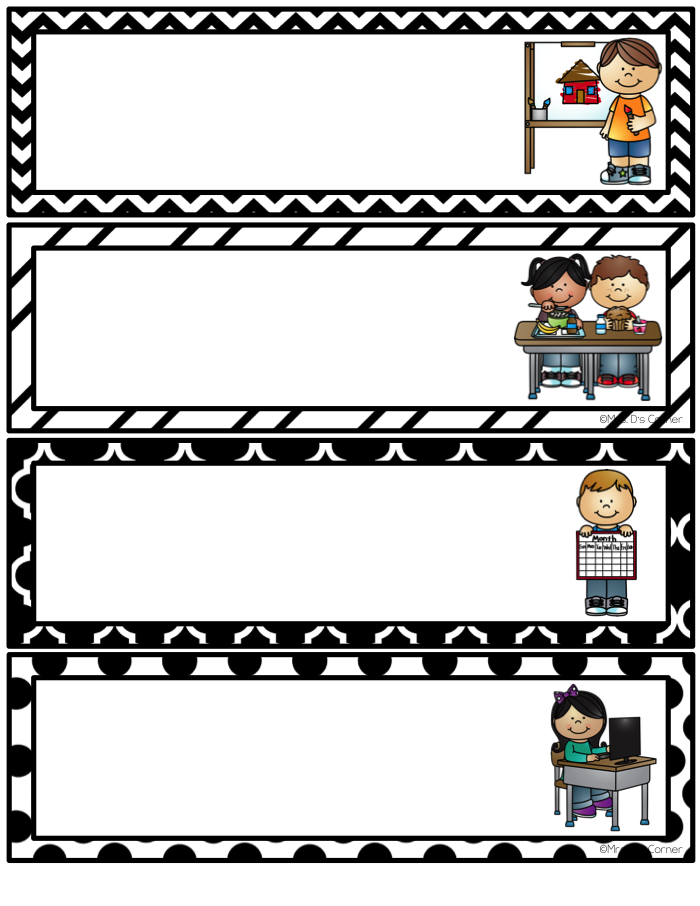 Art
8:00
breakfast
8:45
calendar
11:00
computer
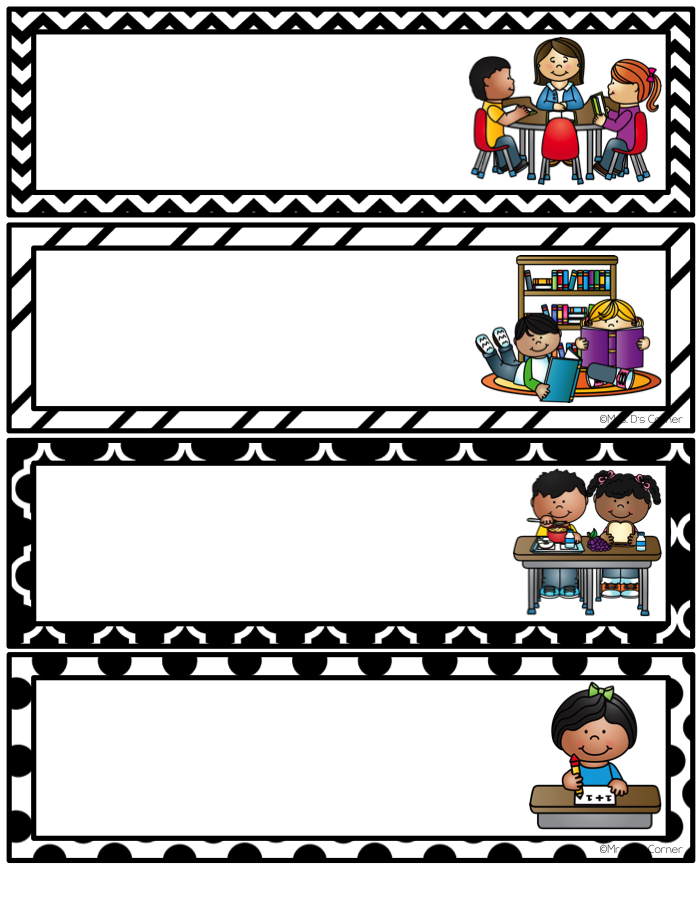 Guidance
Media
1:00
lunch
12:00
math
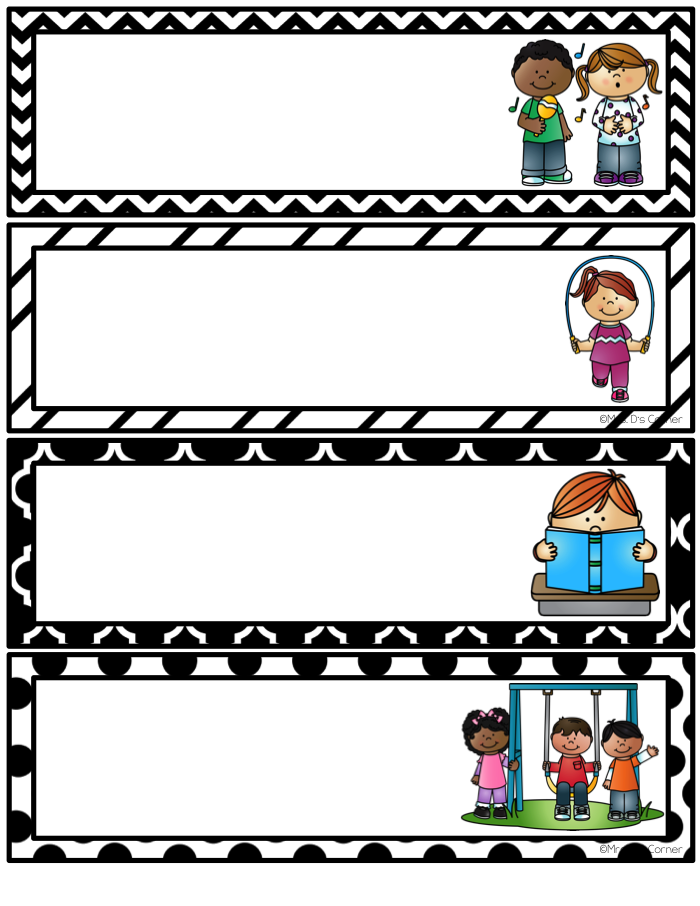 Music
P.E.
10:10
reading
2:00
recess
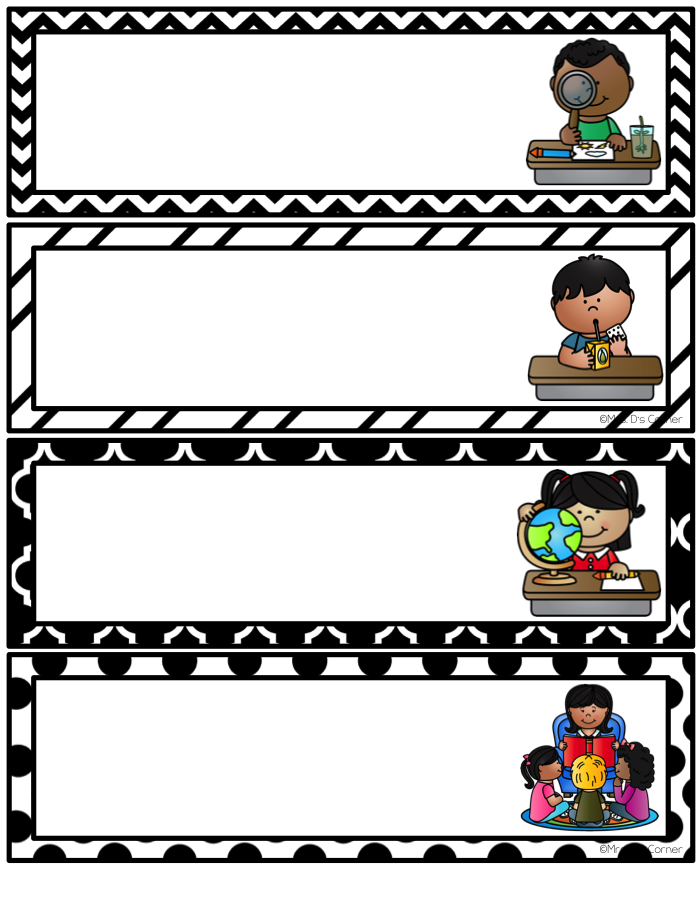 1:30
science
10:00
snack
social studies
1:30
9:40
story time
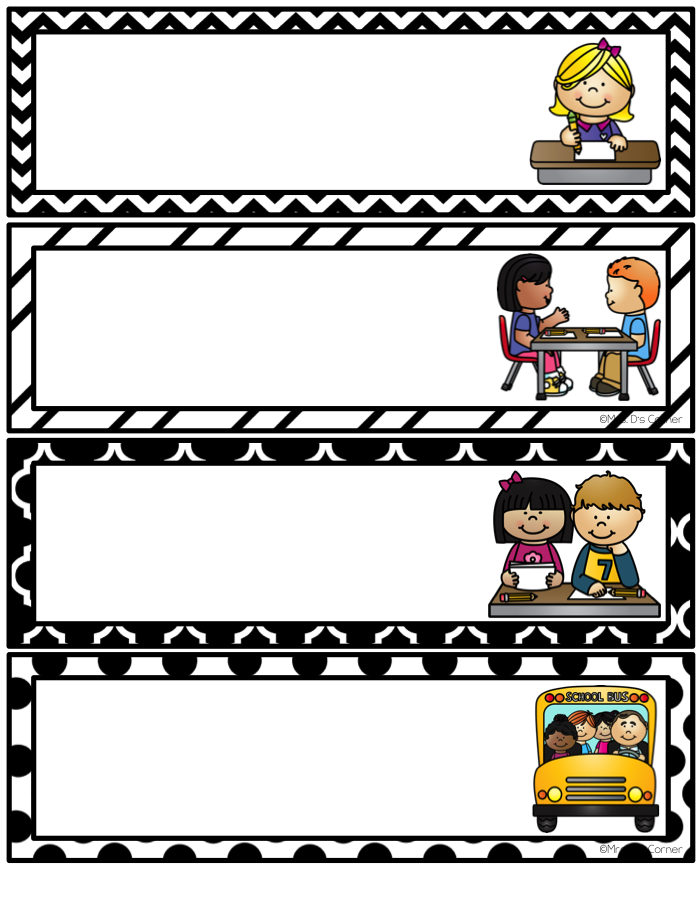 9:00
writing
table work
9:00
inclusion
2:50
dismissal